Створення хмаринки слів.
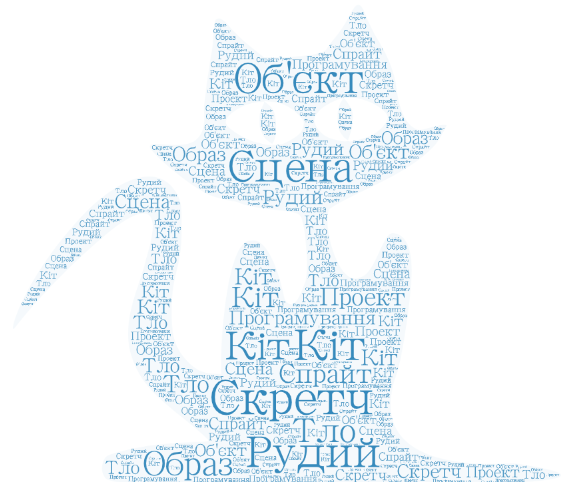 wordart.com
Поняття про об’єкт у програмуванні.Властівості об’єкта
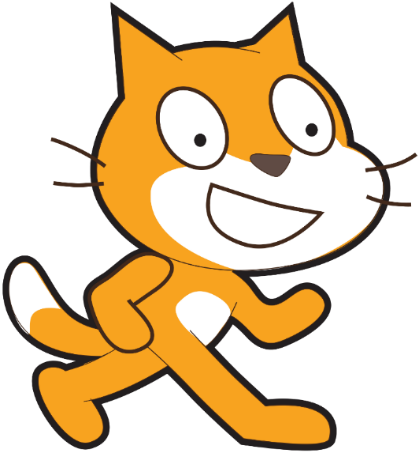 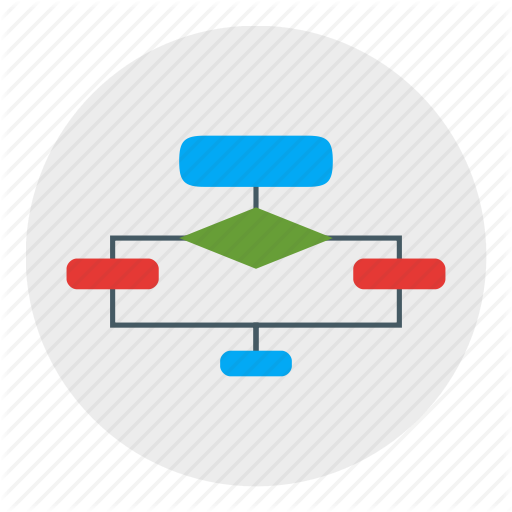 [Speaker Notes: Оригинальные шаблоны для презентаций: https://presentation-creation.ru/powerpoint-templates.html]
Об'єкт — у загальному значенні — «те, на що спрямована певна діяльність».
Об’єкт – це те, що може сприйматися як єдине ціле, відокремлене від іншого
Об'єкт — матеріальний предмет пізнання і практичного впливу з боку людини (суб'єкта); будь-який предмет думки, дослідження, художнього відображення тощо.
Об’єкт – це тіла і явища.
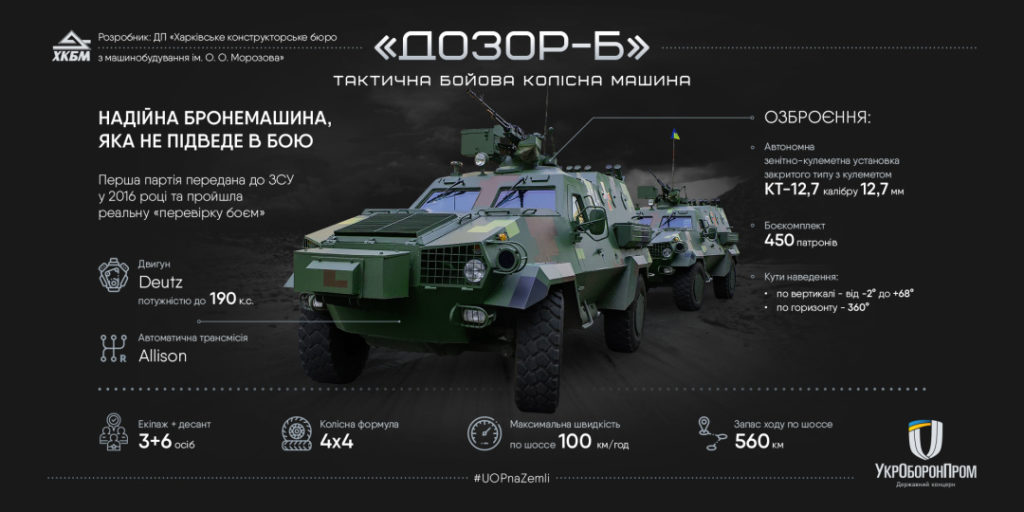 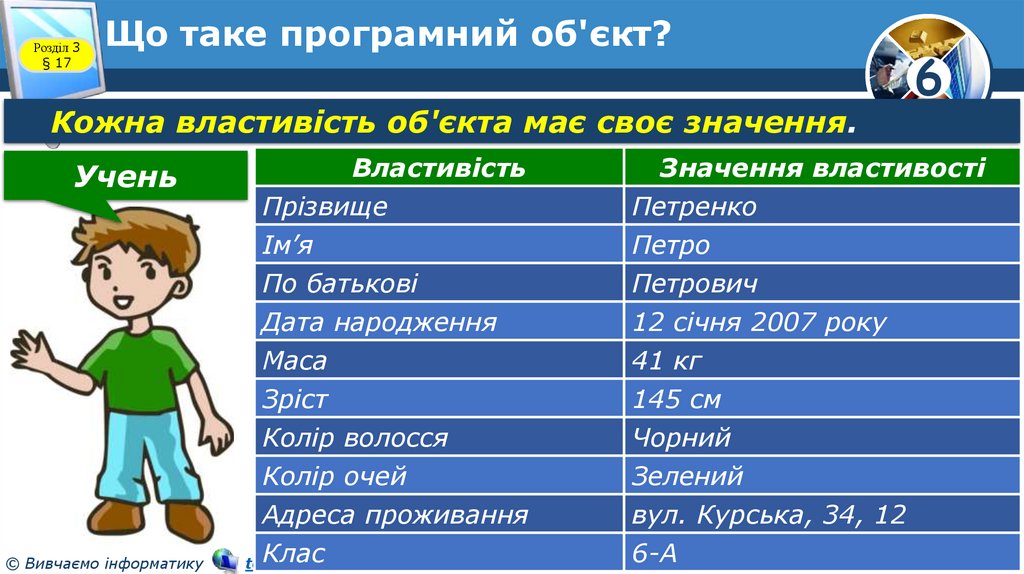 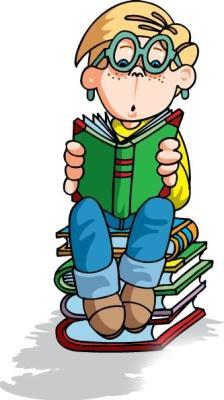 Крім основного виконавця Рудого кота у середовищі Scratch можна використовувати різних виконавців
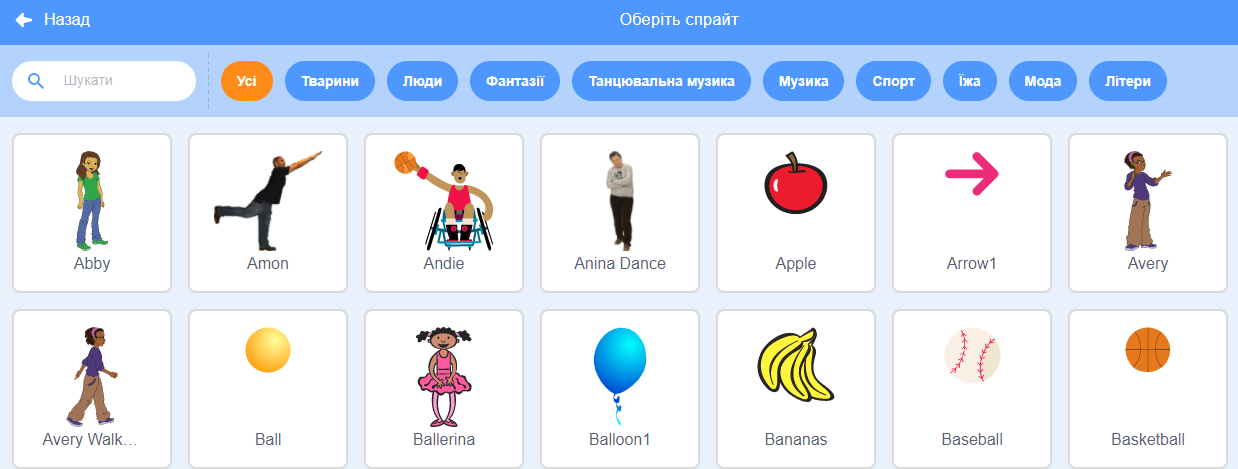 [Speaker Notes: Виконавці мають один або декілька образів (костюмів). 
І виконавці, і їх костюми є програними об’єктами середовища Scratch]
Виконавці алгоритму у середовищі Scratch ще називають спрайтами
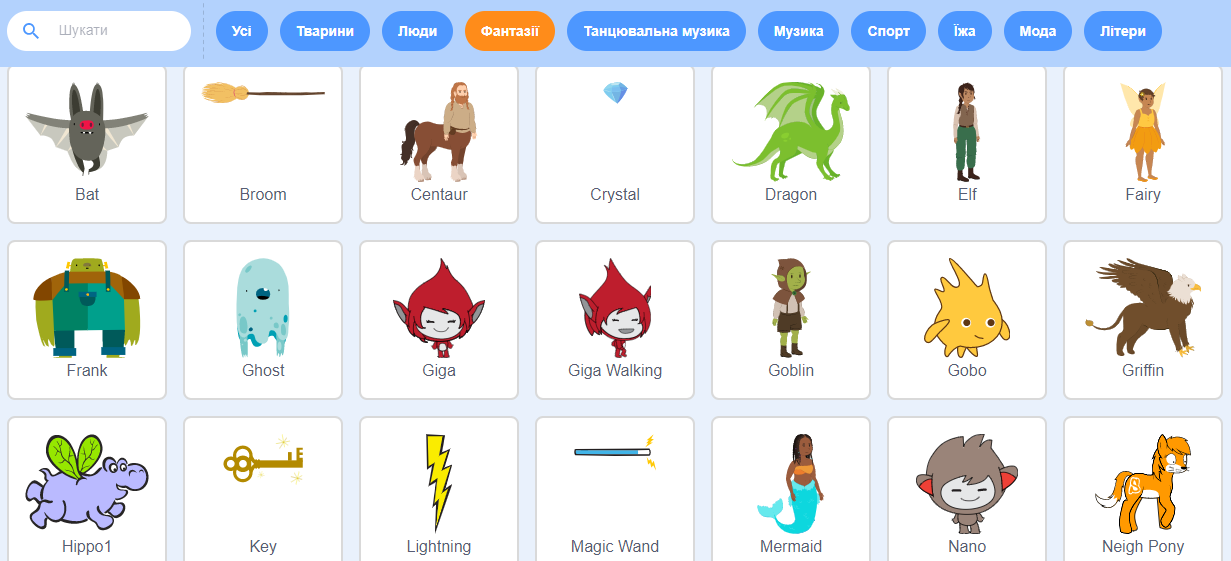 [Speaker Notes: Файли, які відкривають і створюють у середовищі Scratch, називають проектами
Кожний проект містить: зображення виконавців, фон сцени, пограмний код]
Усі спрайти мають властивості:
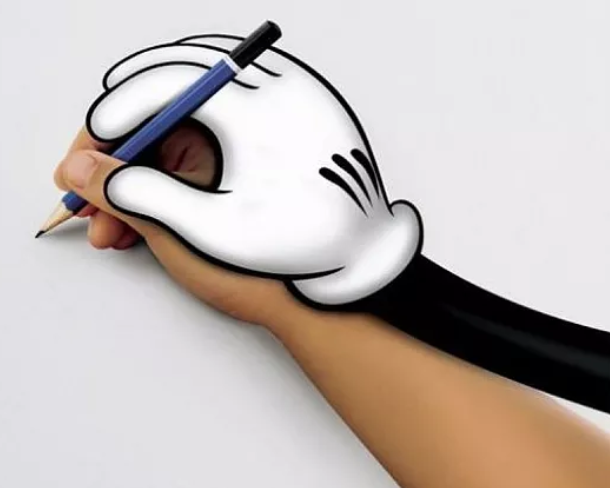 [Speaker Notes: Кожна із цих властивостей має своє значення]
Переглянути значення властивостей об’єкта можна нижче сцени, натиснувши на потрібний об’єкт
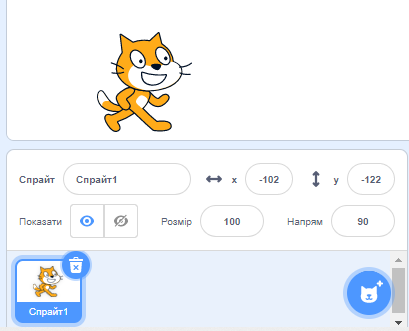 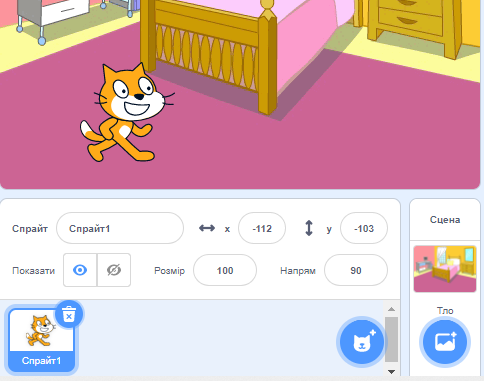 Сцена програми Scratch Програмним об’єктом у середовищі Scratch є Сцена. Сцена має такі властивості: розмір (480 на 360 кроків виконавця)  і тло. Тло можна змінювати  використавши кнопки на панелі інструментів.
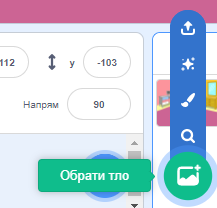 Створення спрайтів
Вивантажити
Намалювати
Вибрати з бібліотеки
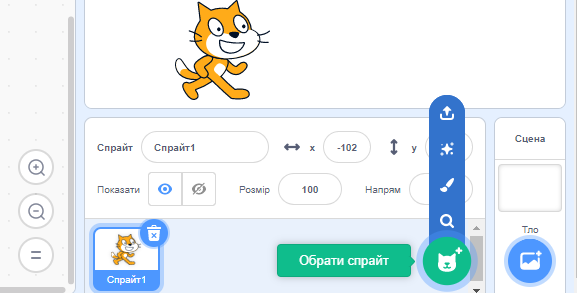 Над спрайтами можна виконувати різні дії
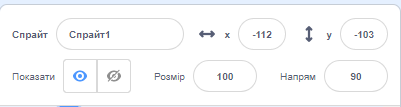 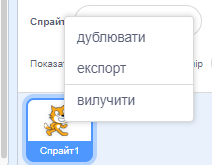 ФІЗКУЛЬТ ХВИЛИНКА
Підбиття підсумків уроку
Пройти тест за посиланням
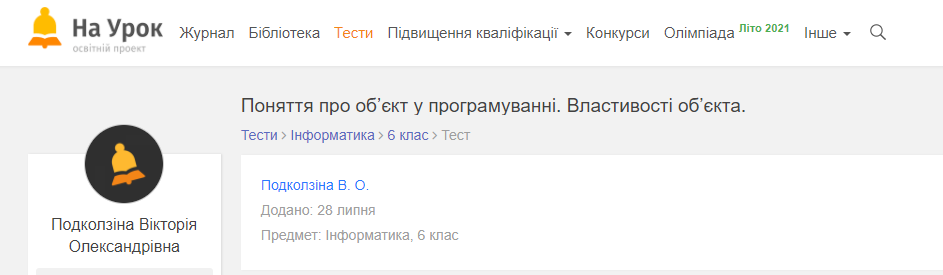 https://naurok.com.ua/test/ponyattya-pro-ob-ekt-u-programuvanni-vlastivosti-ob-ekta-1046336.html
[Speaker Notes: https://naurok.com.ua/test/ponyattya-pro-ob-ekt-u-programuvanni-vlastivosti-ob-ekta-1046336.html]
РОБОТА ЗА ПК
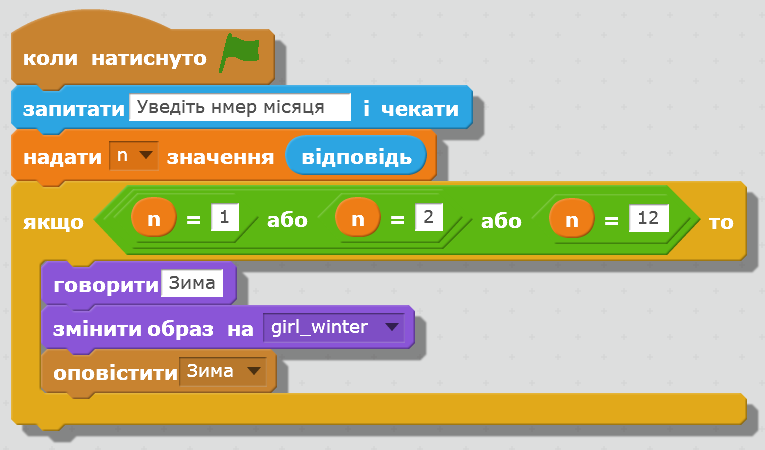 Створити проект, персонаж якого після введення користувачем з клавіатури номера якогось з місяців року, повідомлятиме про відповідну пору року (зима, весна, літо чи осінь) при зміні на належні тла сцени та образу самого персонажа.
ДЯКУЮ ЗА УВАГУ
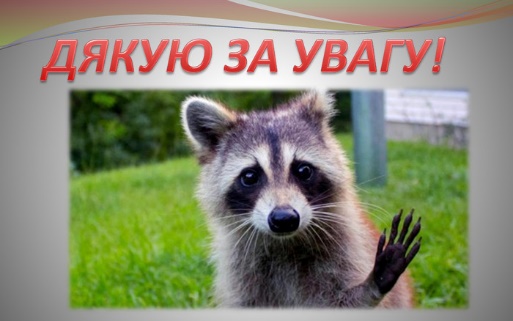